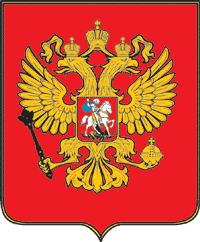 России 
верные 
сыны
Подвиг 
Ивана Сусанина
Выполнила Чанцева С.А.,
Учитель МБОУ ООШ с. Пылковка
Балаковского района, 
Саратовской области
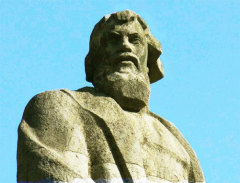 Тот,
кто не помнит 
своих предков, 
не знает себя…
А.И. Никитин
Царь 
Михаил Федорович
Романов
Избран  на  царство 
21 февраля  1613 года
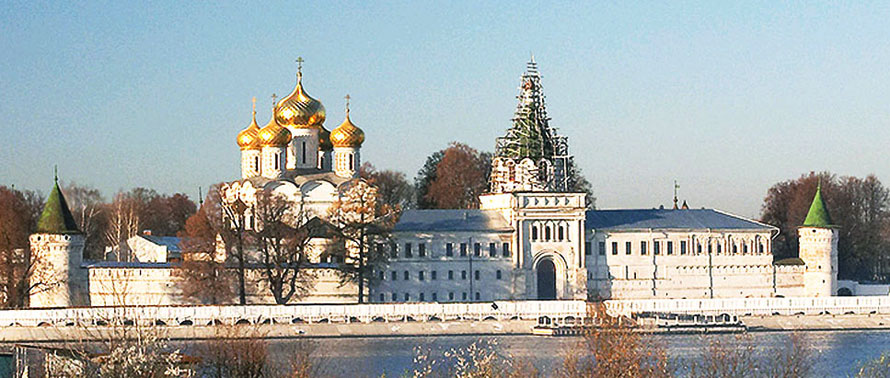 Ипатьевский монастырь
Чистое болото
На противоположных берегах огромного болота
находятся села Домнино и Юсупово
Место захоронения
Сусанина
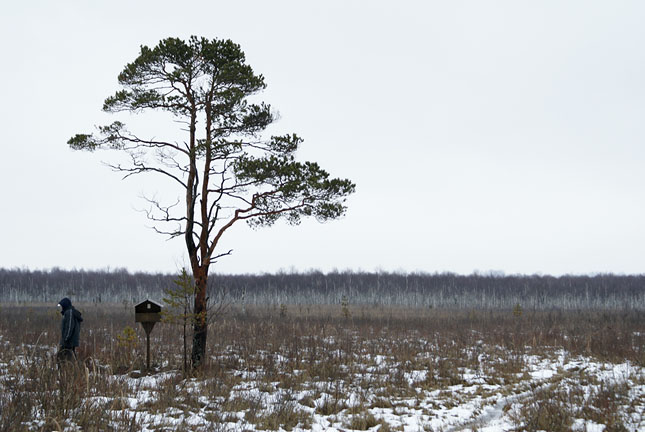 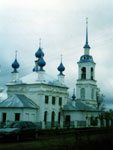 Церковь Успения
село Домнино
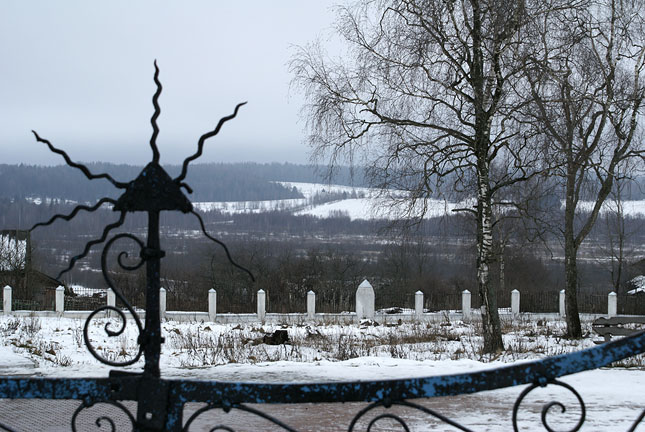 Монумент, 
посвященный
подвигу Ивана Сусанина
1851 год. Кострома
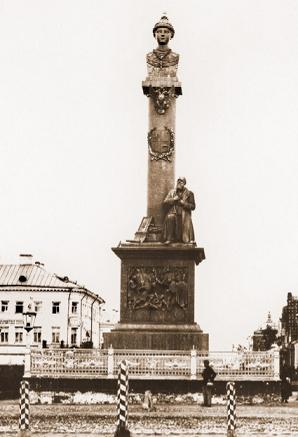 Представляет  собой высокий столб, увенчанный бюстом царя Михаила, и склоненную перед ним фигуру национального героя, на пьедестале  — барельеф  с изображением гибели Сусанина
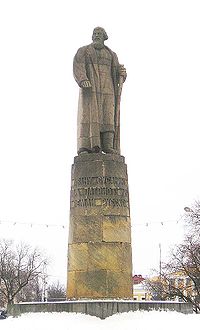 Памятник 
Ивану Сусанину
1967 год. Кострома
Церковь 
Воскресения Христова
Музей подвига
Ивана Сусанина
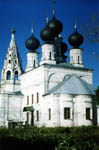 Райцентр Сусанино 
(бывшее Молвитино)
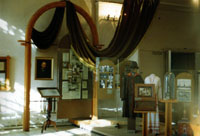 Экспозиция, 
посвященная 
подвигу 
Сусанина
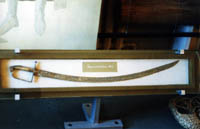 Сабля
польского воина
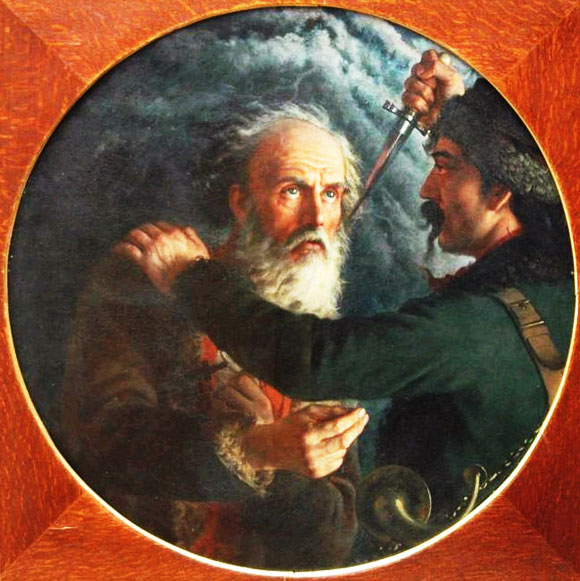 Скотти М.И.
Иван Сусанин
1851 год
Хромолитография В.В. Васильева. 1886 год
«Гибель Сусанина»
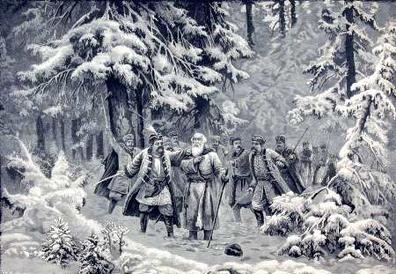 картина 19 века
«Подвиг
И. Сусанина»
Баранов А.П.
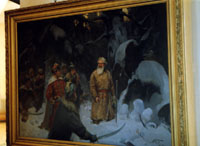 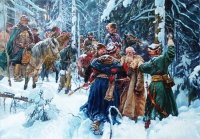 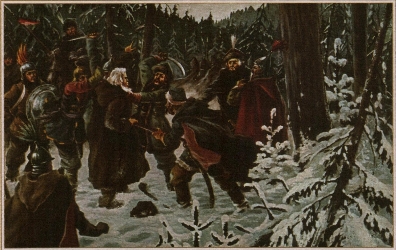